ScreenSavor
Creativity, Professor Rom Schrift
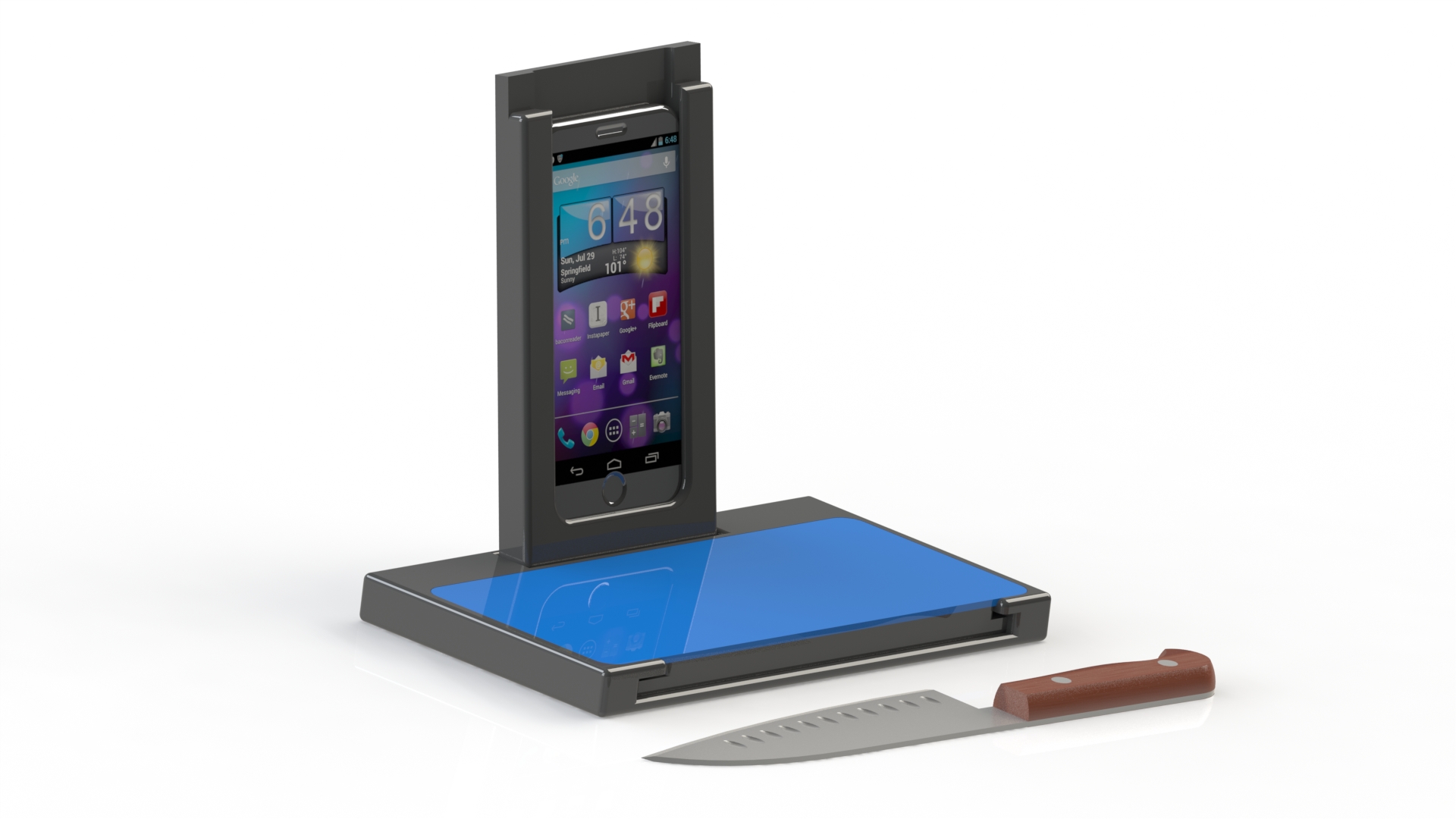 Leila Feldman
Salima Ghadimi
Gregory Howard
Mattias Olsson
Marina Palm
Benjamin Rosenbaum
Nathaniel Sena
Tuesday, December 1st, 2015
Agenda
Context
Concept
Ideation Process
Product Extensions
Advertisements
[Speaker Notes: Context  Overview of millennials and how they cook  First three things that come up when you google millennials in the kitchen & stats  The new digital kitchen  When we are thinking about digital kitchen and the needs of millennials we identified three main needs/problems   Hate cleaning up, time efficiency/immediacy, integratable with their technologcailly savvy lifestyle (Data to back up?)

Product  When thinkinking about these challenges, this is what we came up with SCREENSAVOR  Walk through the product features, components, and attributes

Ideation Process  Full overview of thinking (brainstorming, given concepts, lecture from Bill…)  Competitor analysis & Material overview  Configuration  Template ]
The Digital Kitchen
Title of presentation
3
Secondary Research – Millennials in the Kitchen
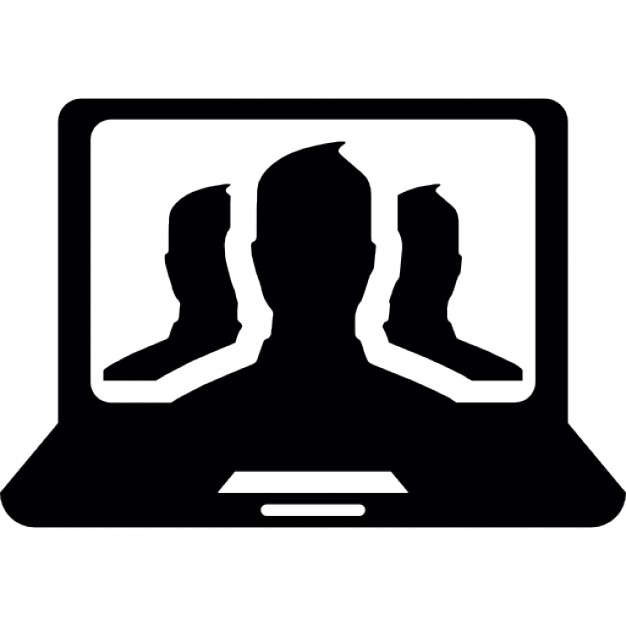 59% of 25- to 34-year-olds bring either smartphones or tablets into the kitchen
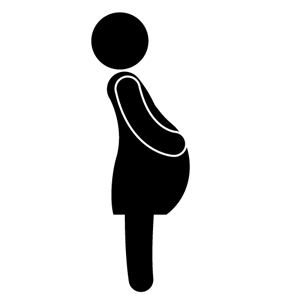 68% of millennial moms said that they watch videos while cooking
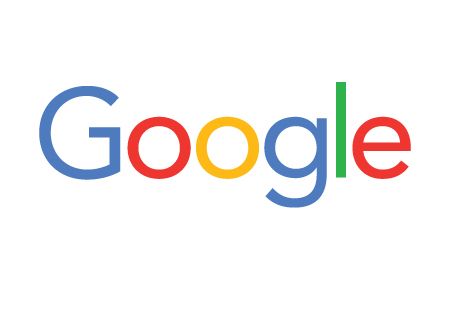 Technology in the Kitchen
Videos & Tutorials
Ideas & Inspiration
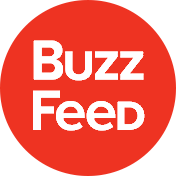 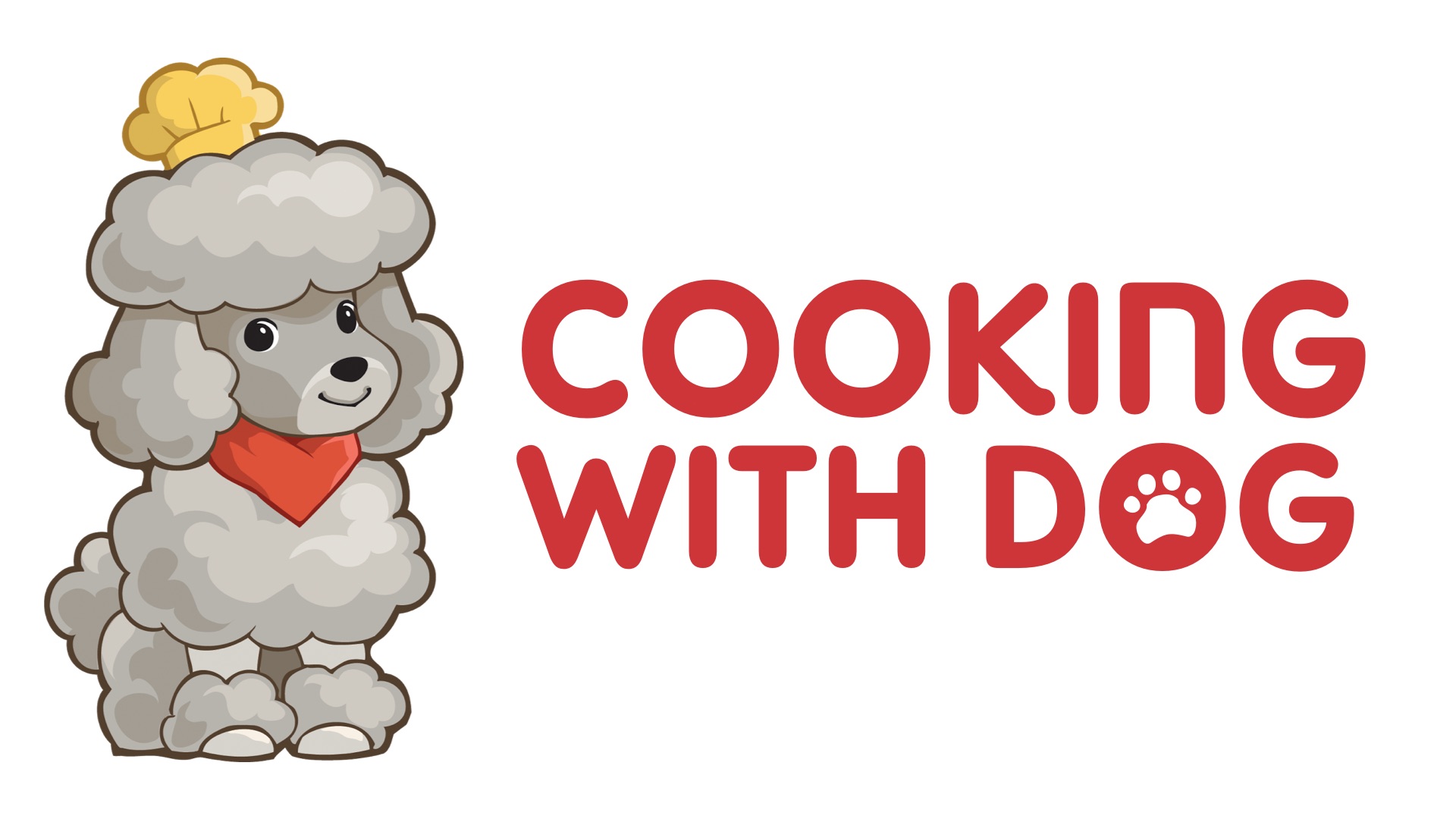 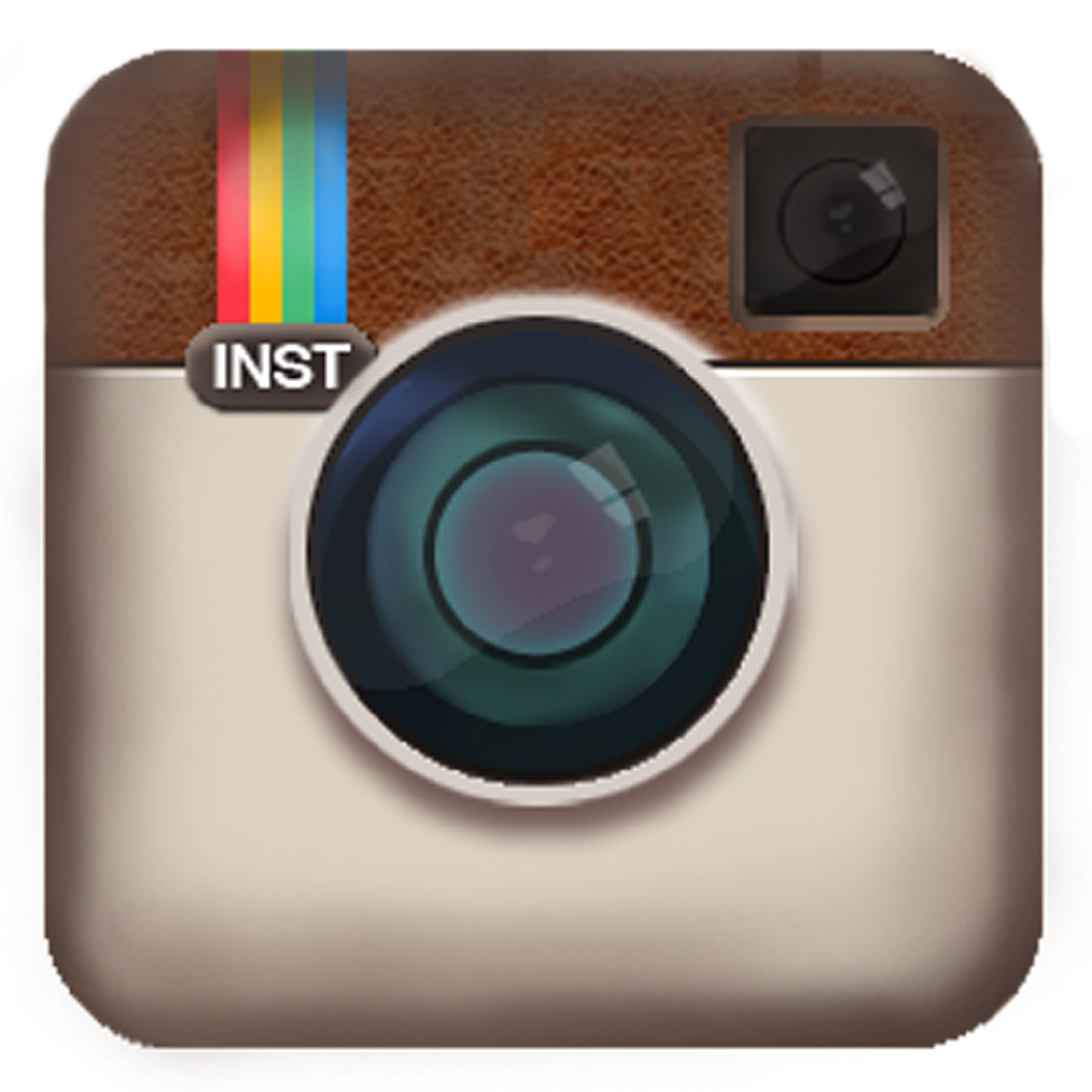 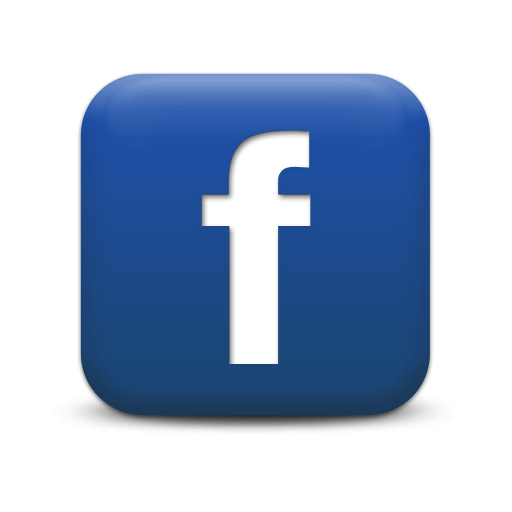 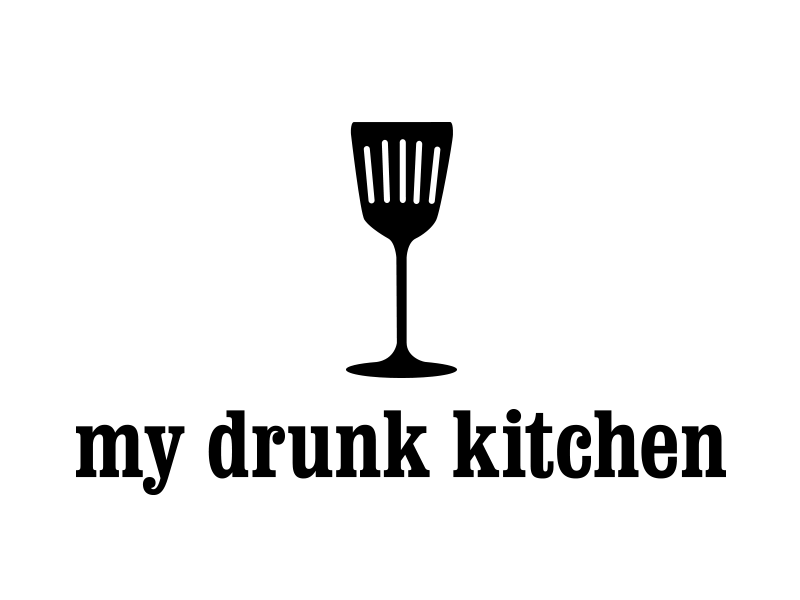 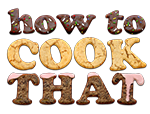 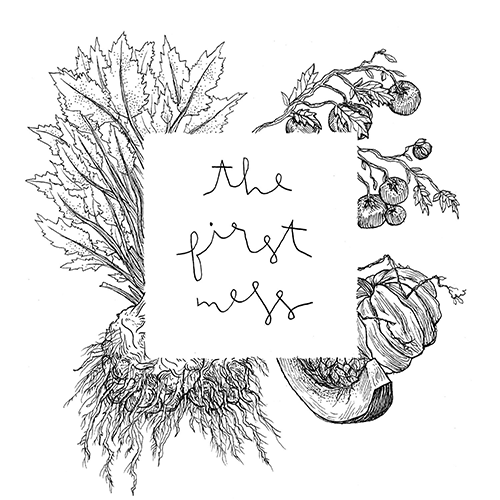 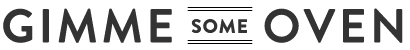 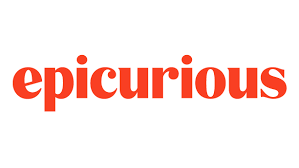 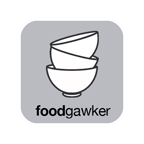 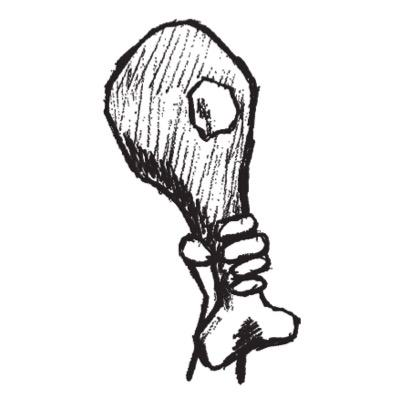 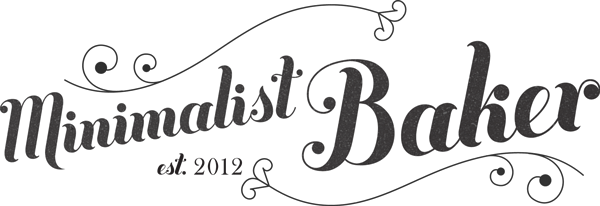 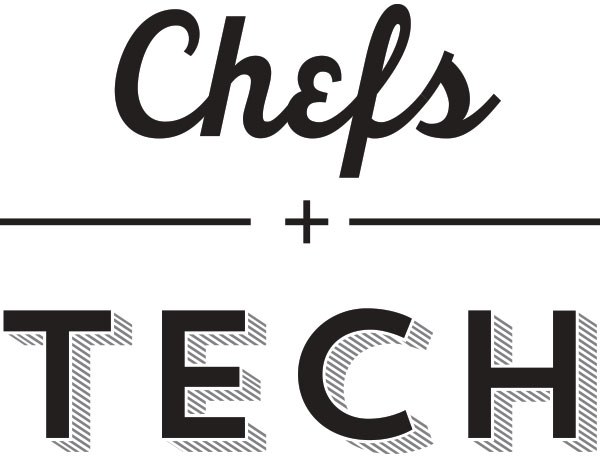 Recipes
Blogs
Title of presentation
5
Identified Problems
[Speaker Notes: Hate cleaning up, time efficiency/immediacy, integratable with their technologcailly savvy lifestyle]
Solution
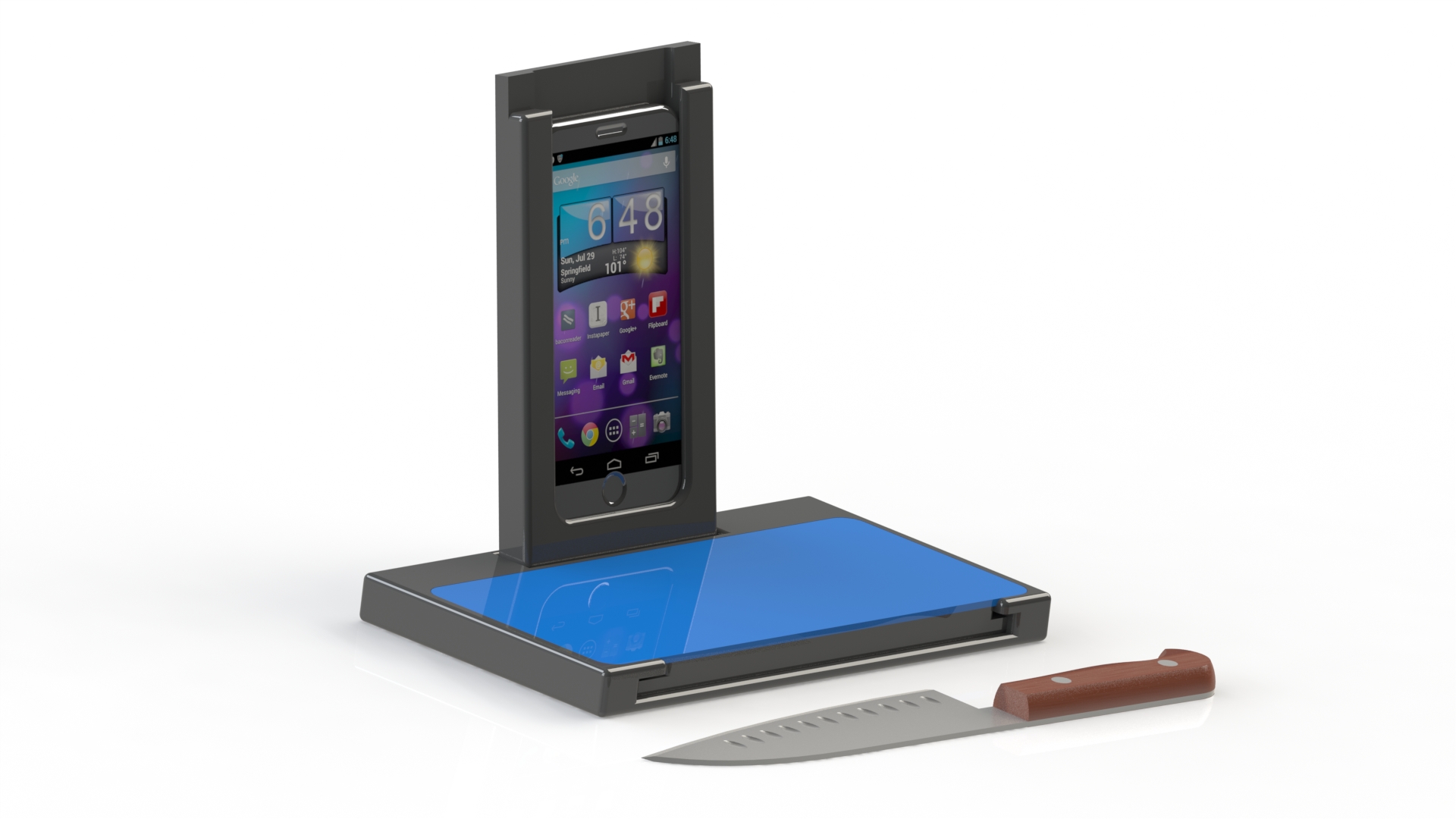 7
Solution
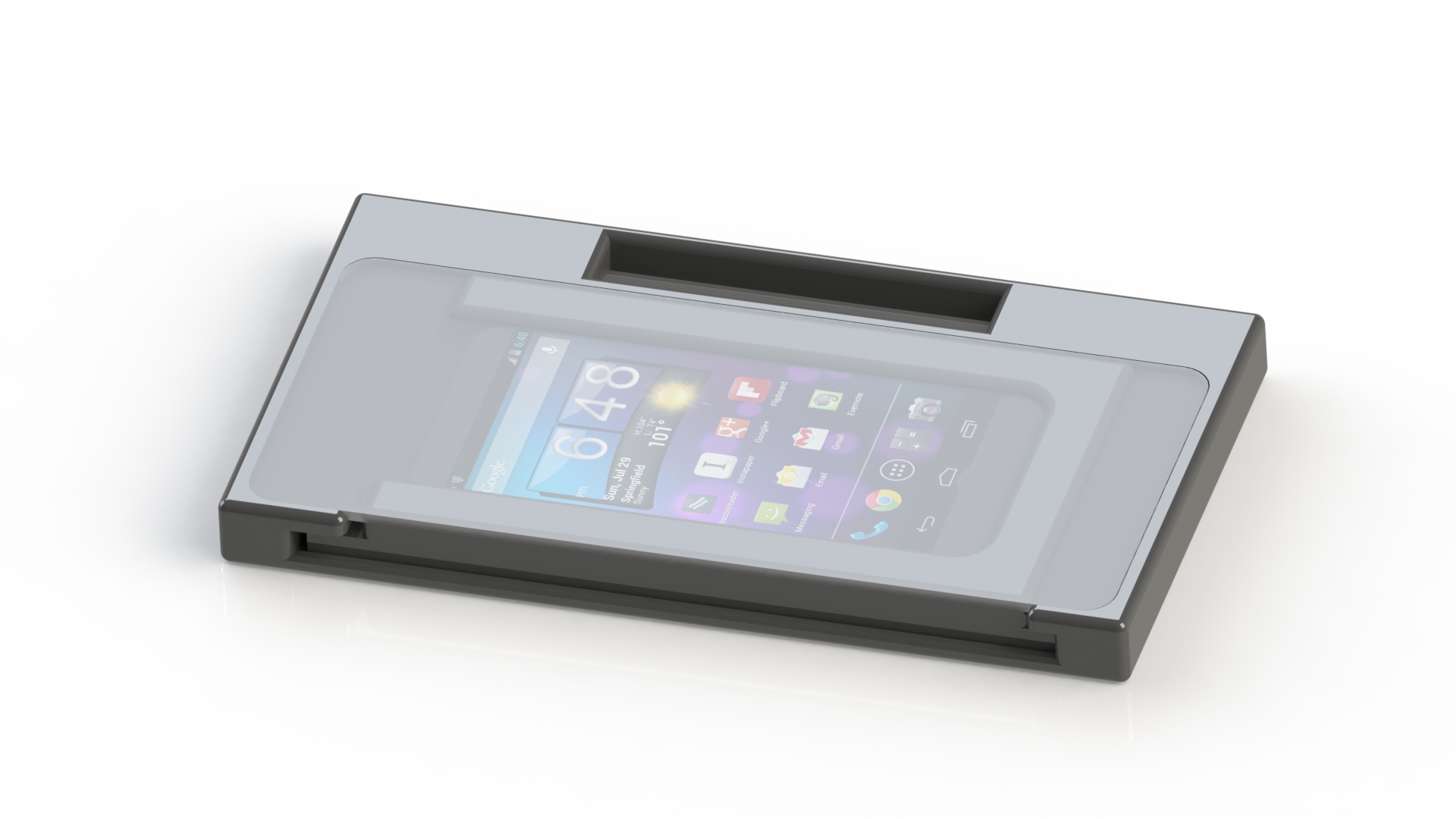 8
Solution
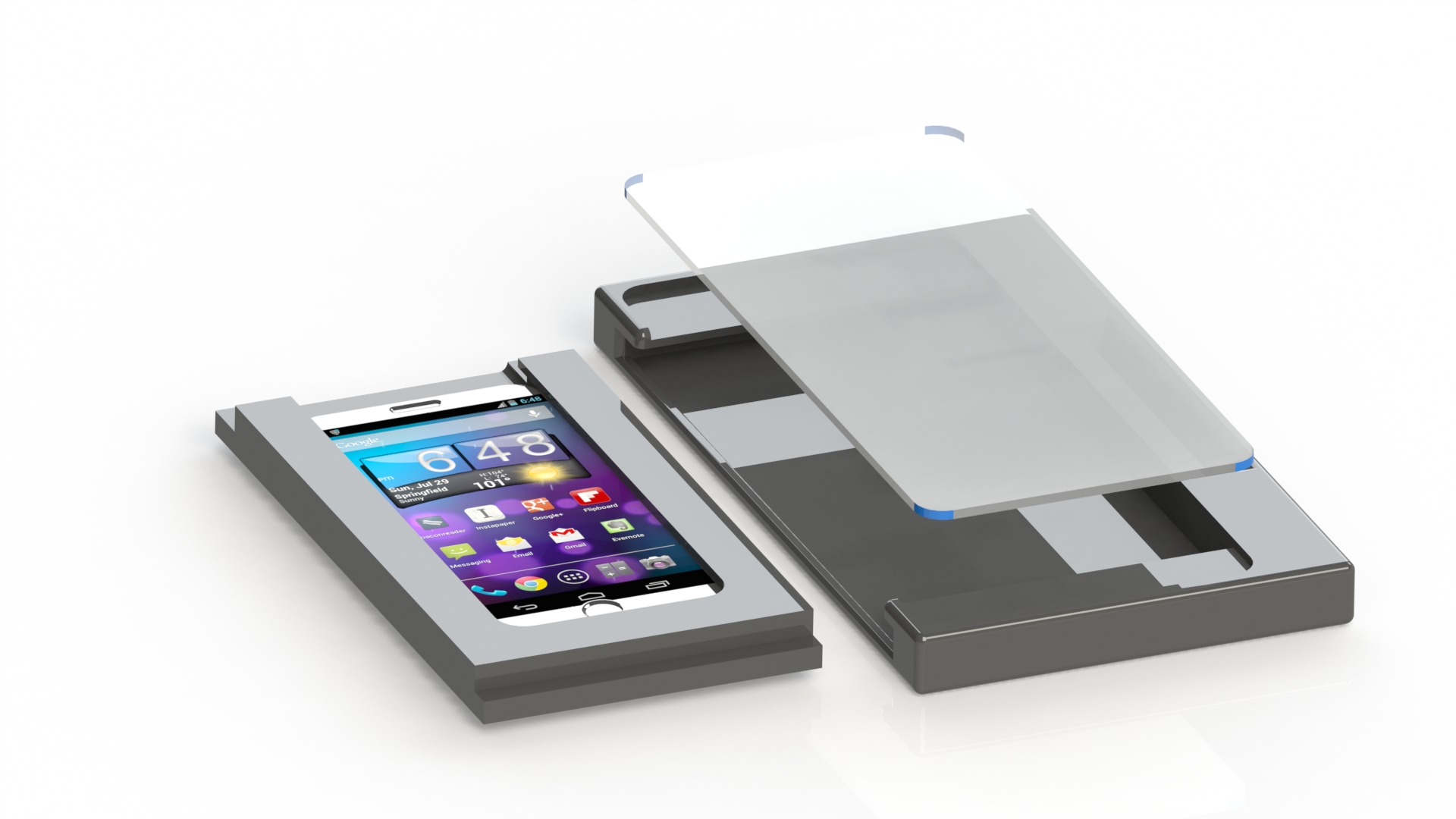 9
Solution
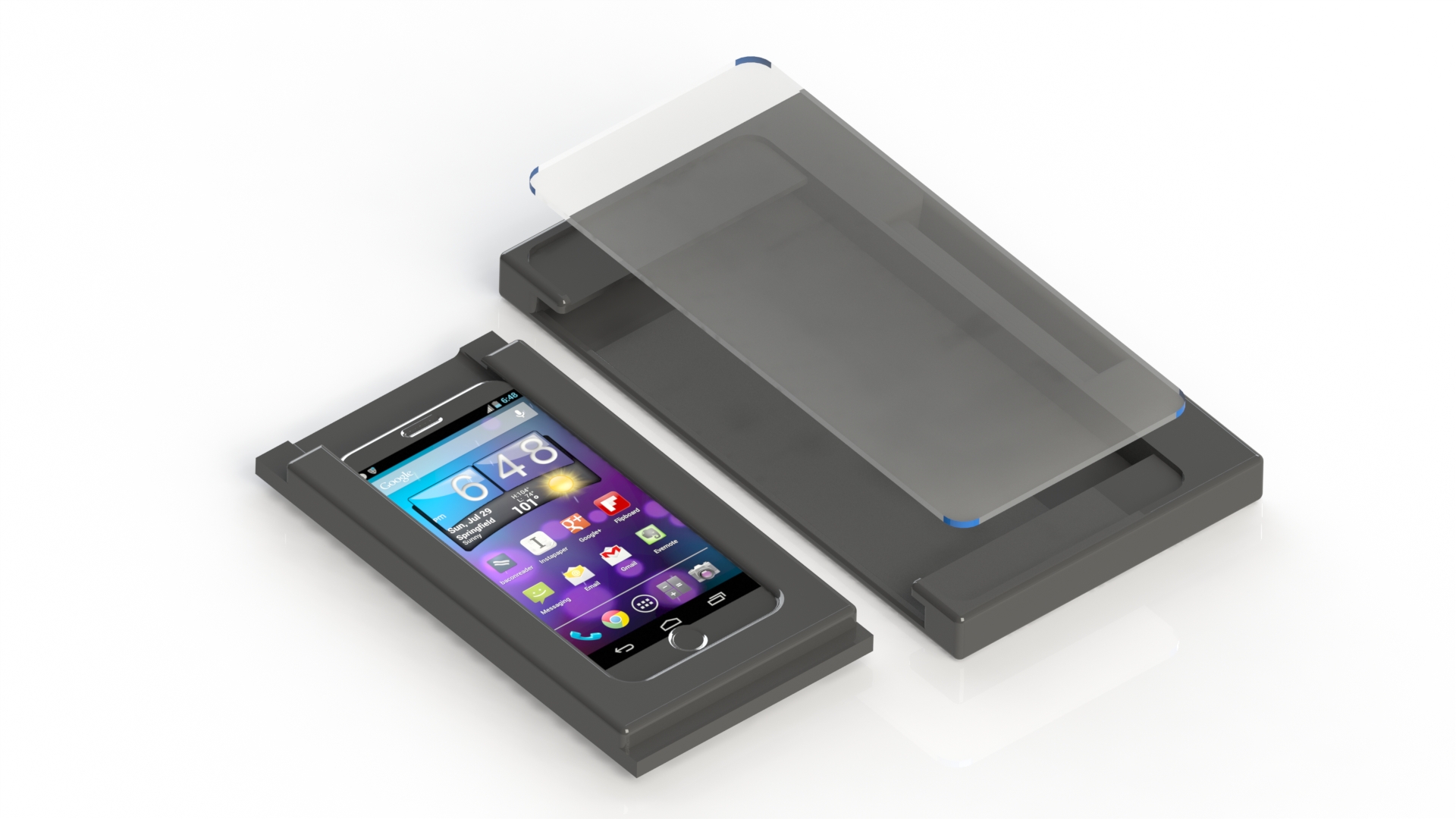 10
Benefits
Title of presentation
11
Ideation Process
Process Step
Comments
Topics of interest – Future interests of millennials, how do millennials eat dinner today, effective packaging, open-stock cutting board business
Top-down approach  Integration of several topics
Scope Definition
Empathize
Primary research – Exploratory interviews & descriptive surveys
Secondary research – Confirm our primary finding with secondary verification
We wanted to understand our target group
When analyzing the data - Three problems you saw earlier
Competitor analysis – Understanding of what was already out there
Our POV was to solve those three problems with one integrated product
Define
Brainstorming – Nothing was discriminated against – As crazy ideas as possible
Democratic voting process on concept
List configuration and apply templates
ScreenSavor
Ideate & Prototype
Testing
What we are doing with you
Want to explore testing on a larger scale towards millennials in the kitchen
“Design thinking is a mindset, it is about having an intentional process in order 
to get new relevant solutions that create positive impact.”
12
Scope Definition
Open group discussion about topics of interest
Discussed integration of multiple topics
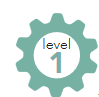 With the time line of the project – Level 1 seemed feasible
Depending on basic concept, we reasoned that we could expand it into Level 2
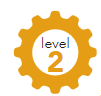 After open group discussion, we voted on the concepts we were to focus on
With primary research we tried to single out existing problems 
Narrowing problems down to three, we wanted to discover a way to satisfy group by solving those problems
Title of presentation
13
Primary Research
“I like to watch Paula Dean on my tablet and follow along with her. It makes cooking more fun”
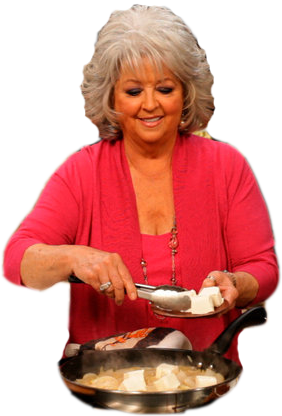 Isabel, Penn Senior
NO
28%
43%
YES
72%
76%
“I always use my phone or iPad to look up vegan recipes while I cook.”
Sarah, Penn Sophomore
14
Primary Research
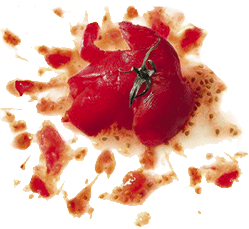 “I actually spilled tomato sauce all over my phone last week”
Celine, Penn Senior
OTHER
Why Wouldn’t You Use a Tablet in the Kitchen?
HARD TO POSITION
RISK OF DAMAGE
CLEAN UP
15
Current Offerings
Existing Alternatives
KidoLight Armor Box
Belkin Kitchen Stand
Lipper Bamboo Folding
CTA Digital Bamboo Stand
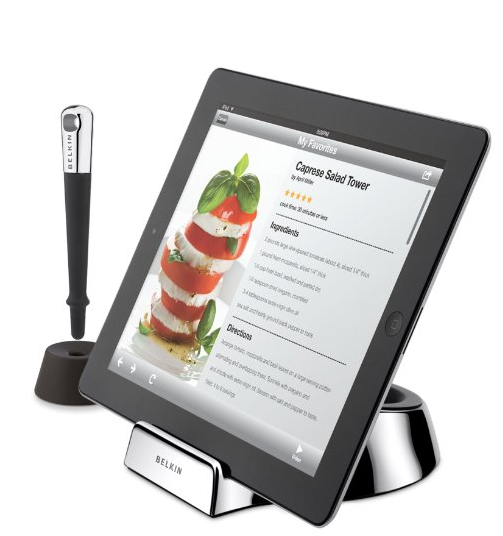 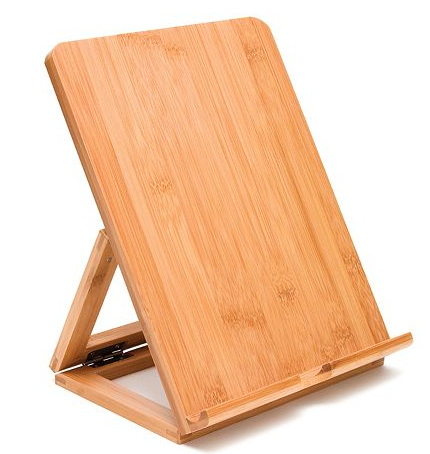 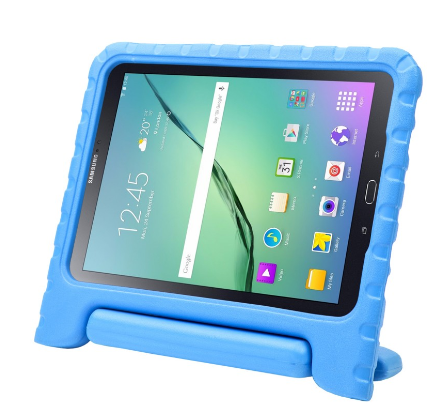 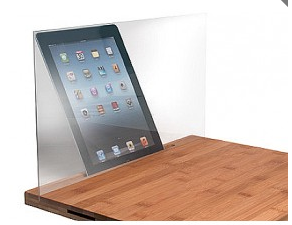 Versatility – Complicated use of pen and screen still exposed
Issue – The main issue of the screen being exposed is not resolved
Bundling – We feel like product could be extended further
Issue – Although screen is covered, you cannot navigate recipes
Bundling – We feel like product could be extended further
Visually unappealing – Lifestyle stands for aesthetically pleasing
Differentiation – Different product needed for different tablets
Bundling – We feel like product could be extended further
Issue – The main issue of the screen being exposed is not resolved
Bundling – We feel like product could be extended further
Unsatisfied Need For Versatile Navigation
16
Best Existing Solution
Chef Sleeve
[Speaker Notes: Clean up
Integration of tech
Immediacy of info 

Primary research: Importance of Placement]
Templates Applied
Attribute Dependency
Replacement
Subtraction
Multiplication
Division
Task Unification
Title of presentation
18
Product Configuration
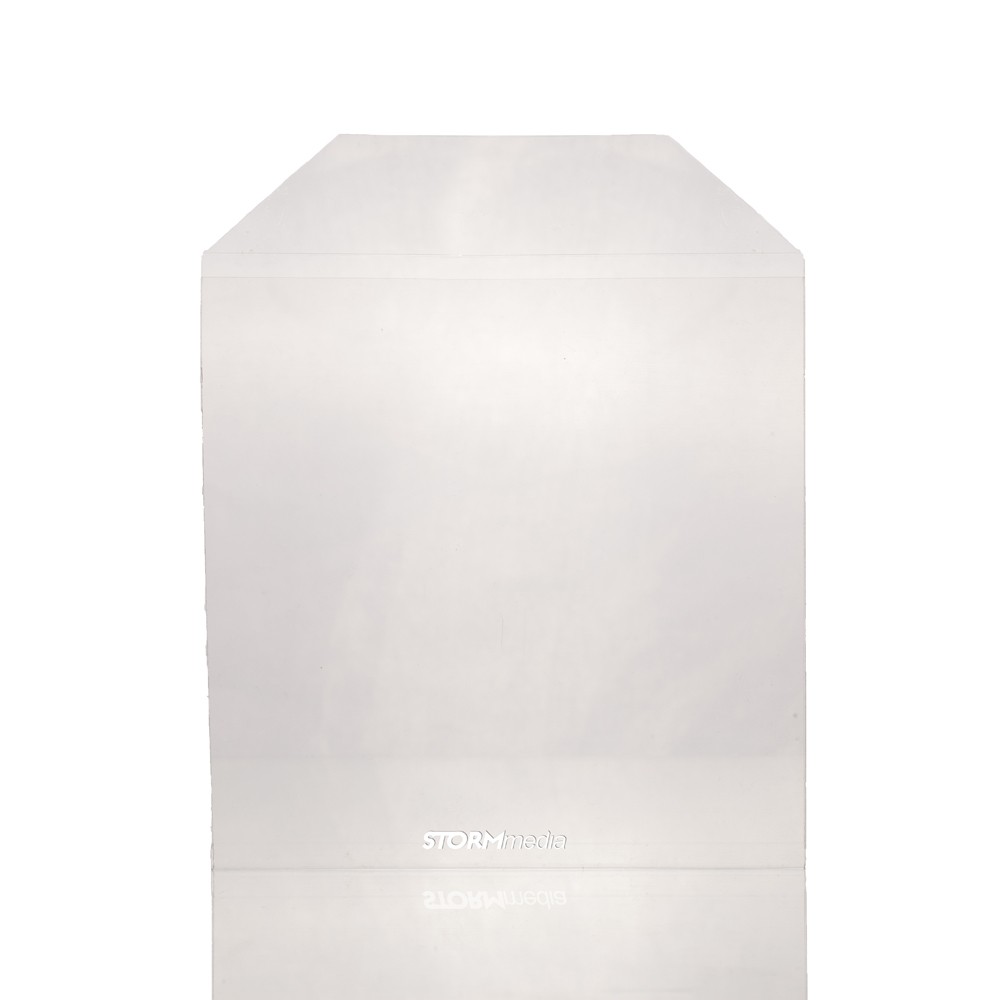 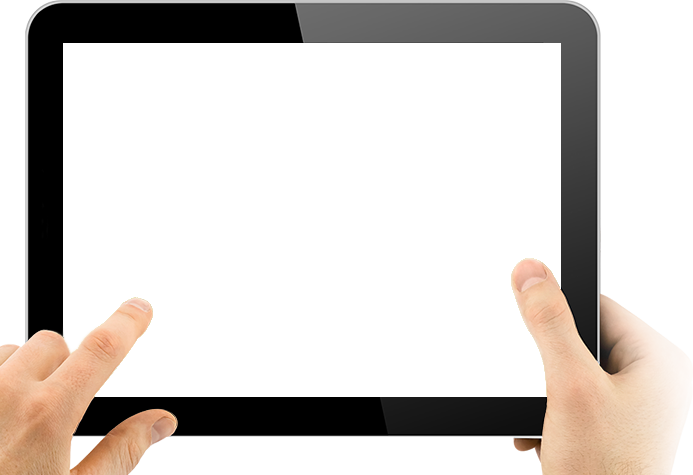 Tablet/ smartphone
Plastic Sleeve
Case
Tablet
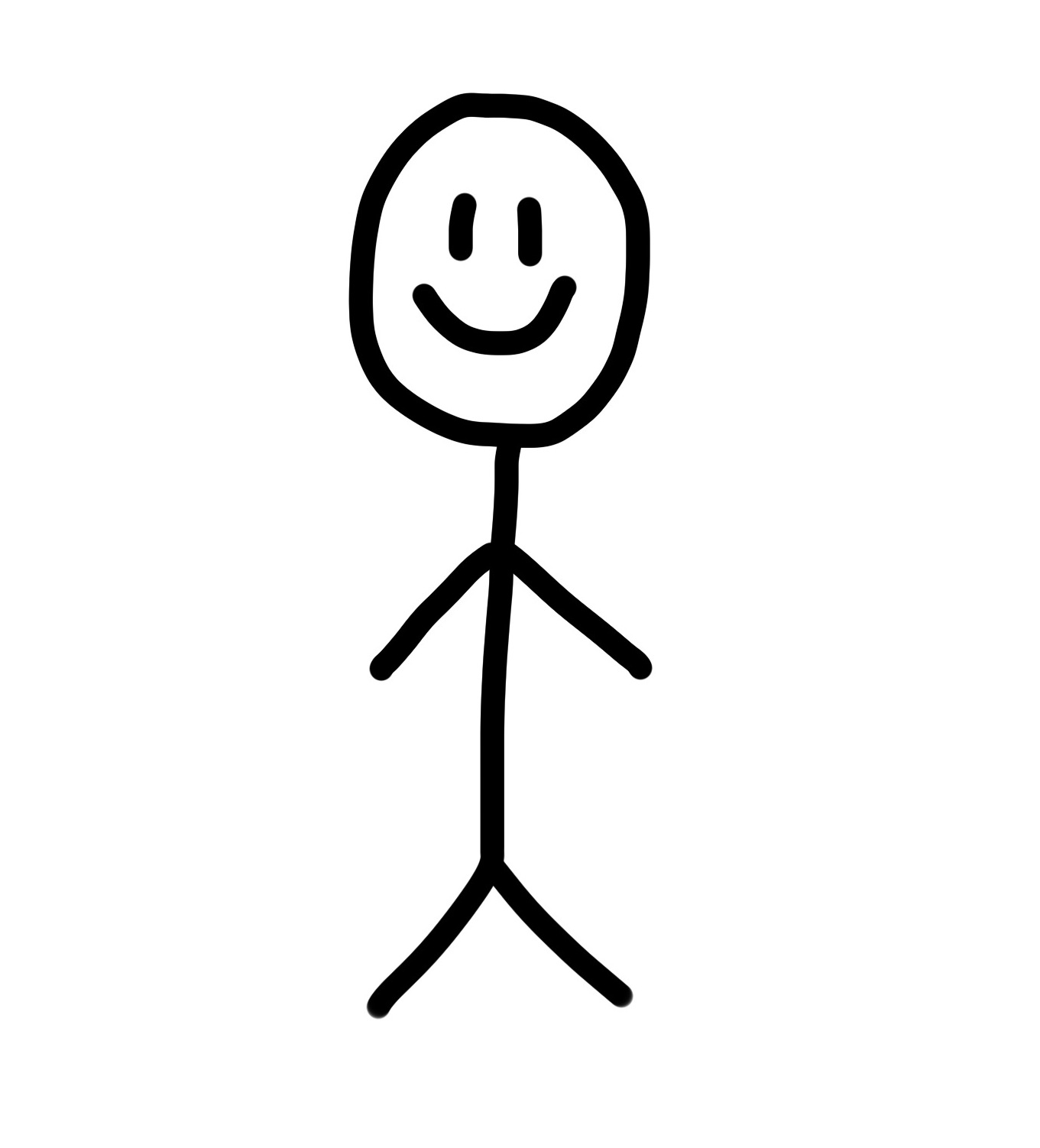 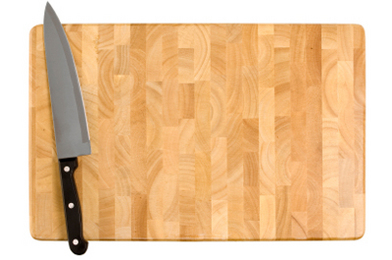 Cutting 
board
Humans
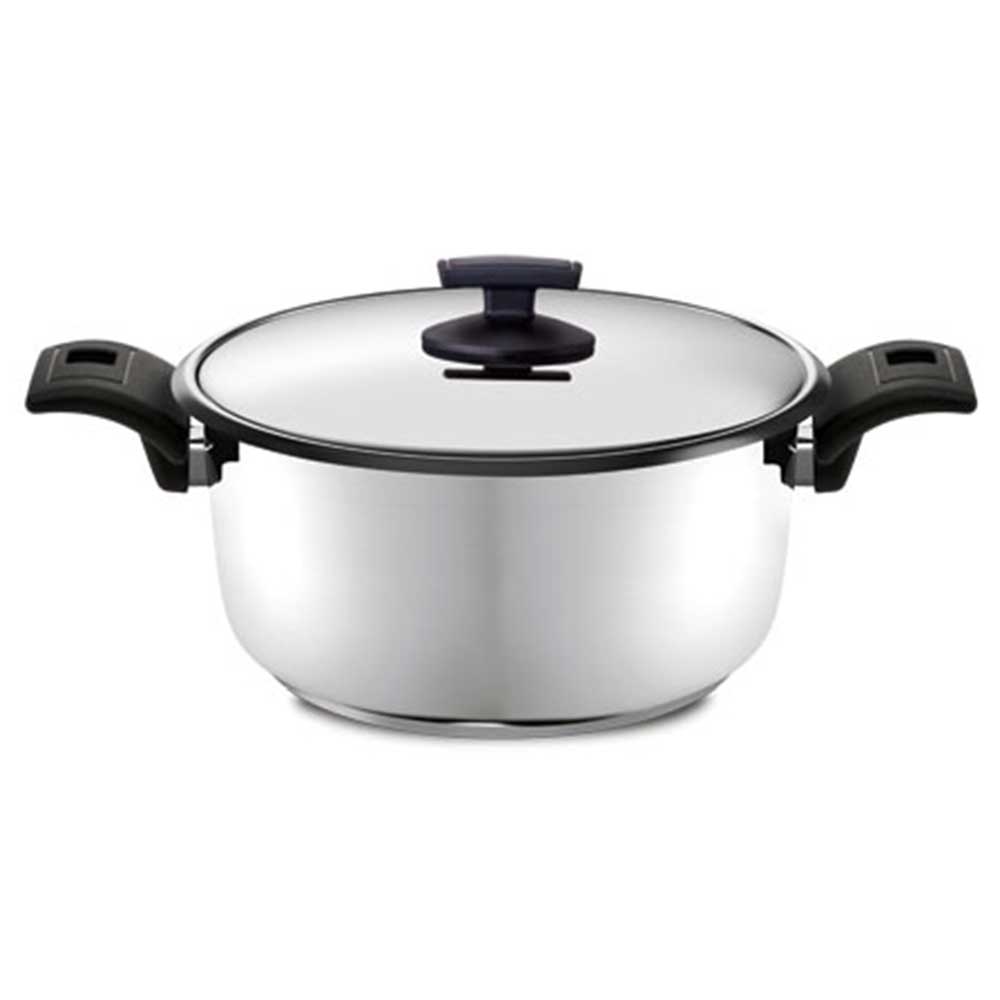 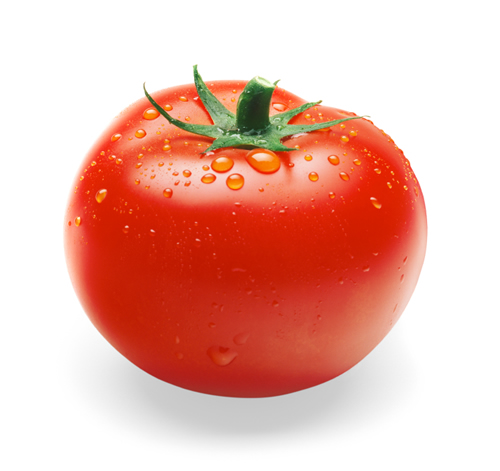 Cookware, cutlery, etc.
Ingredients
19
Product Configuration
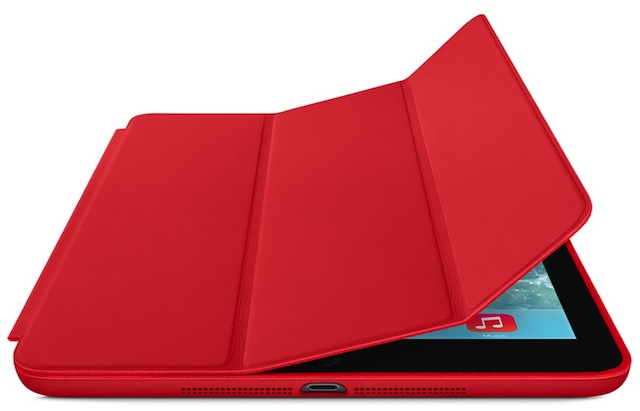 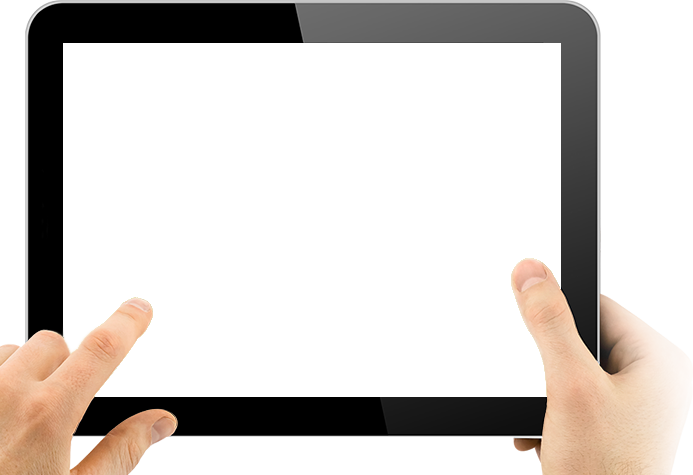 Tablet/ smartphone
Case
Tablet
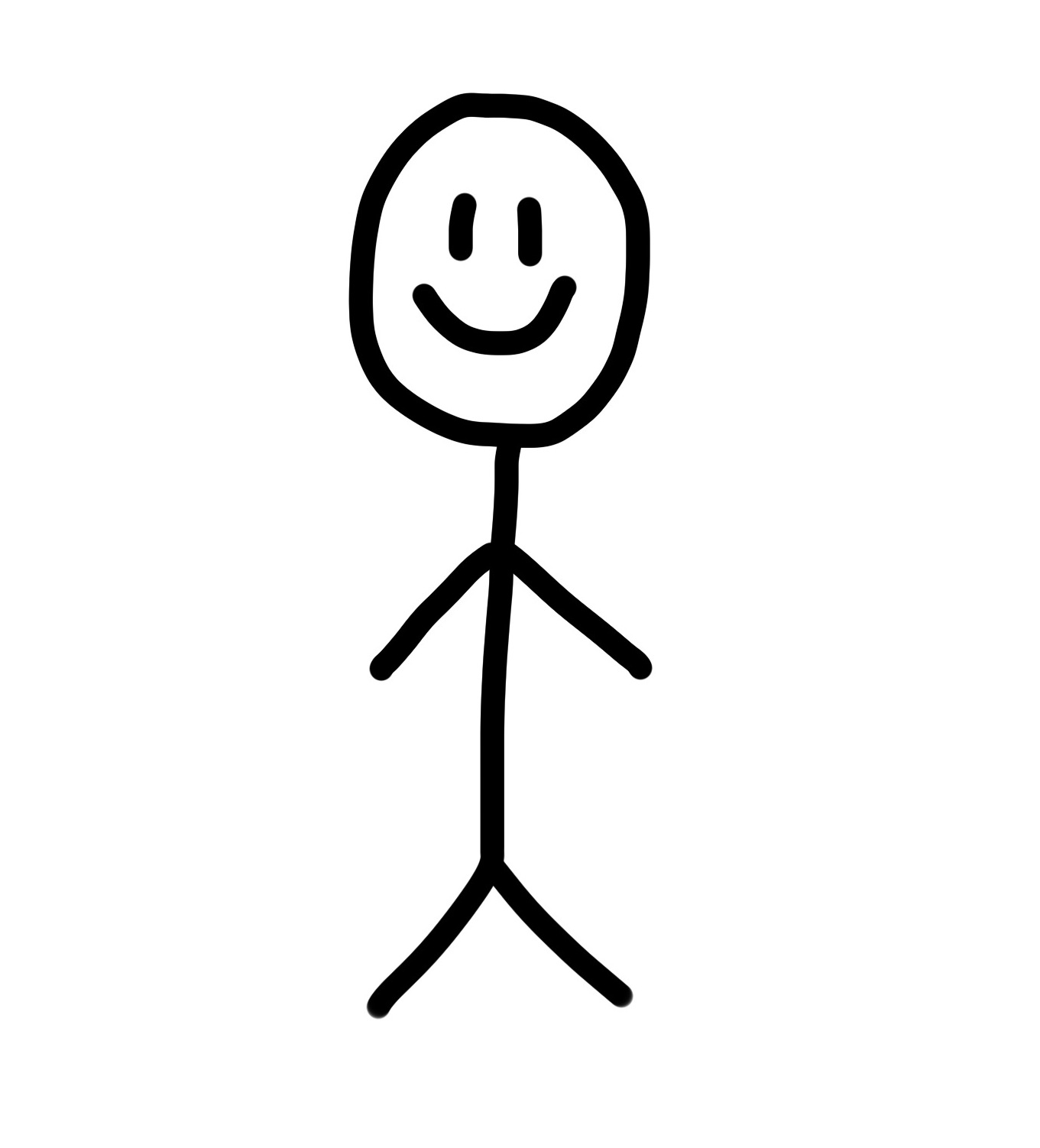 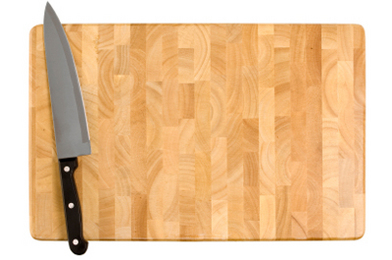 Cutting 
board
Humans
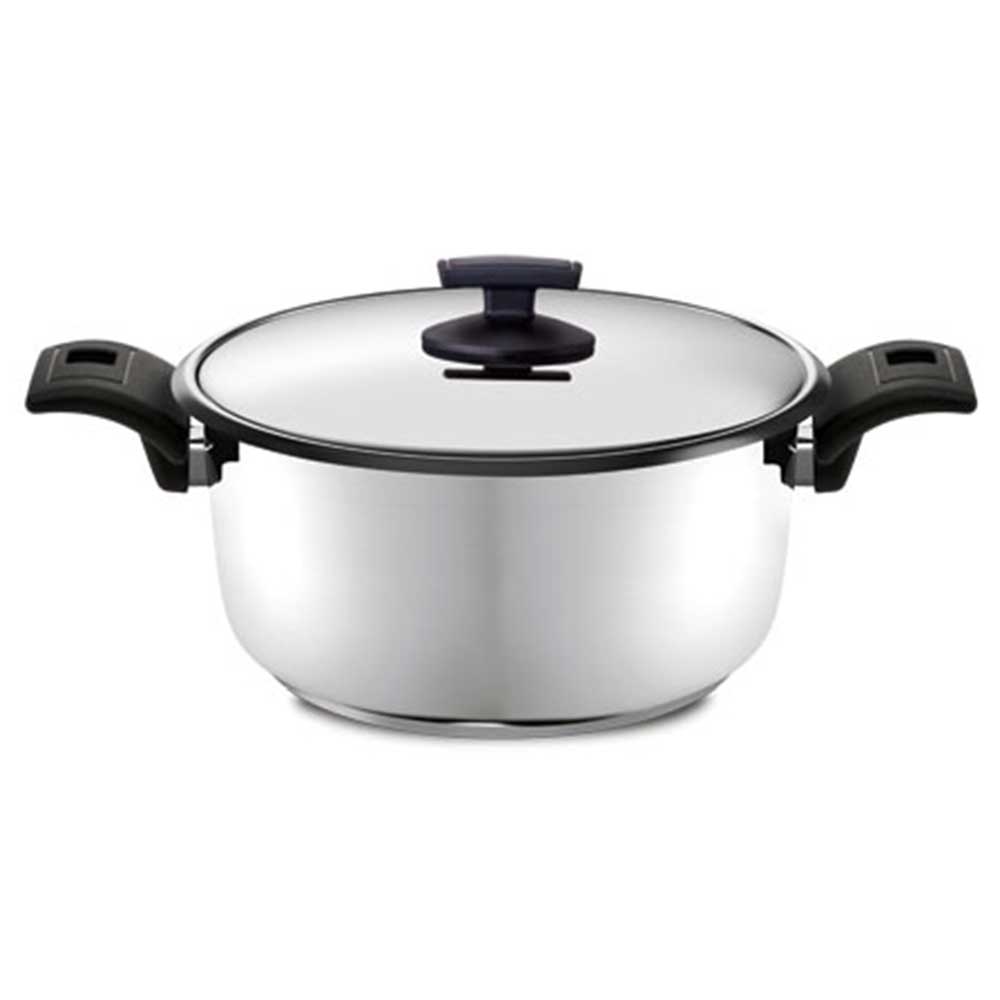 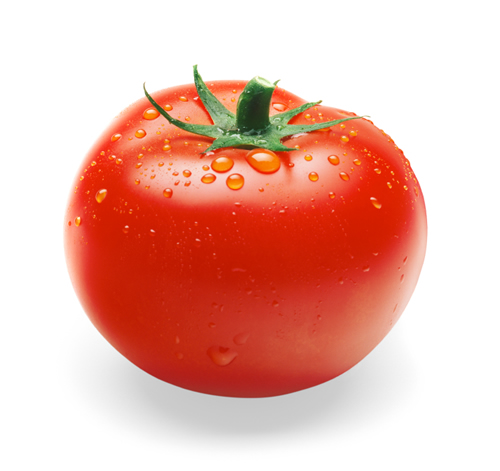 Cookware, cutlery, etc.
Ingredients
20
Marketing & Distribution
Brands Offering Cutting Boards
Trendy Brands
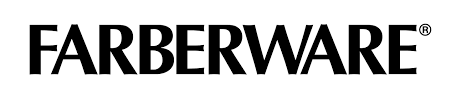 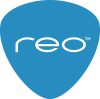 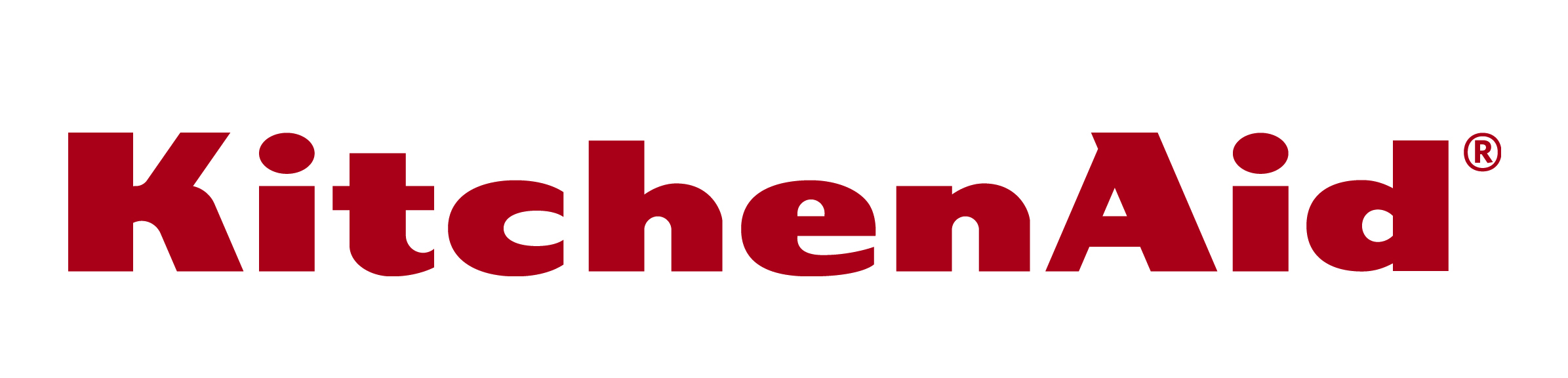 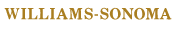 Potential Endorsements
Distribution Channels
Potential Endorsements
Potential Endorsements
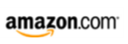 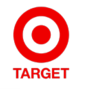 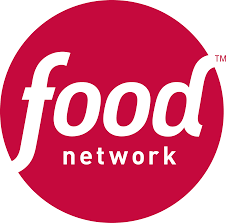 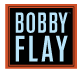 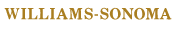 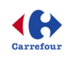 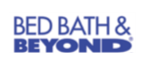 Title of presentation
21
Advertising Templates Applied
Unification
Activation
Metaphor
Extreme Consequences
Absurd Alternative
Inversion Tool
22
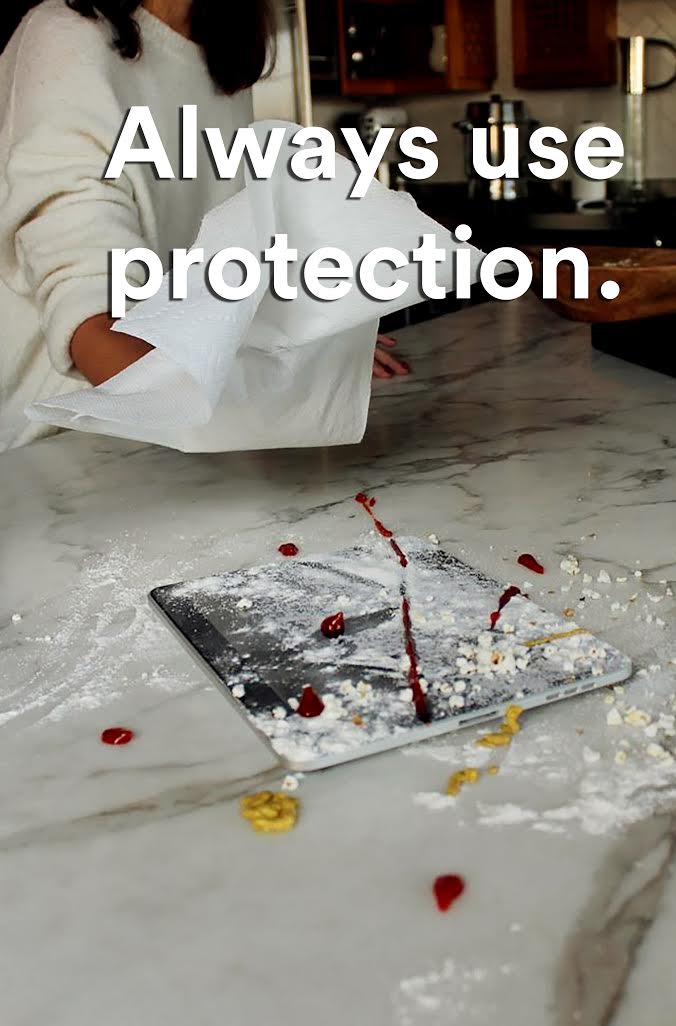 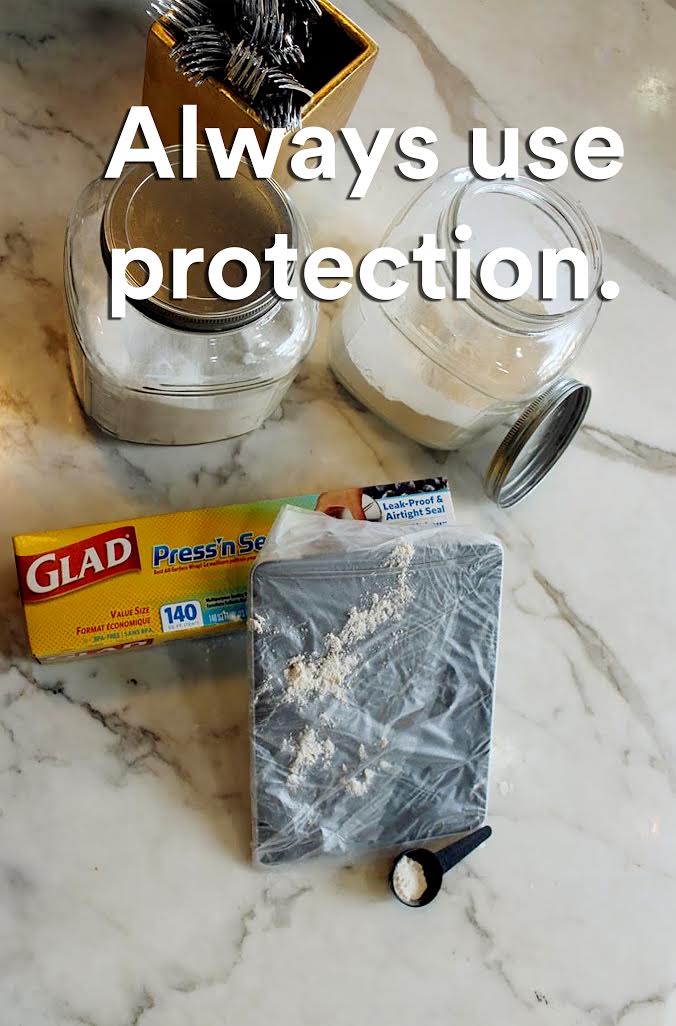 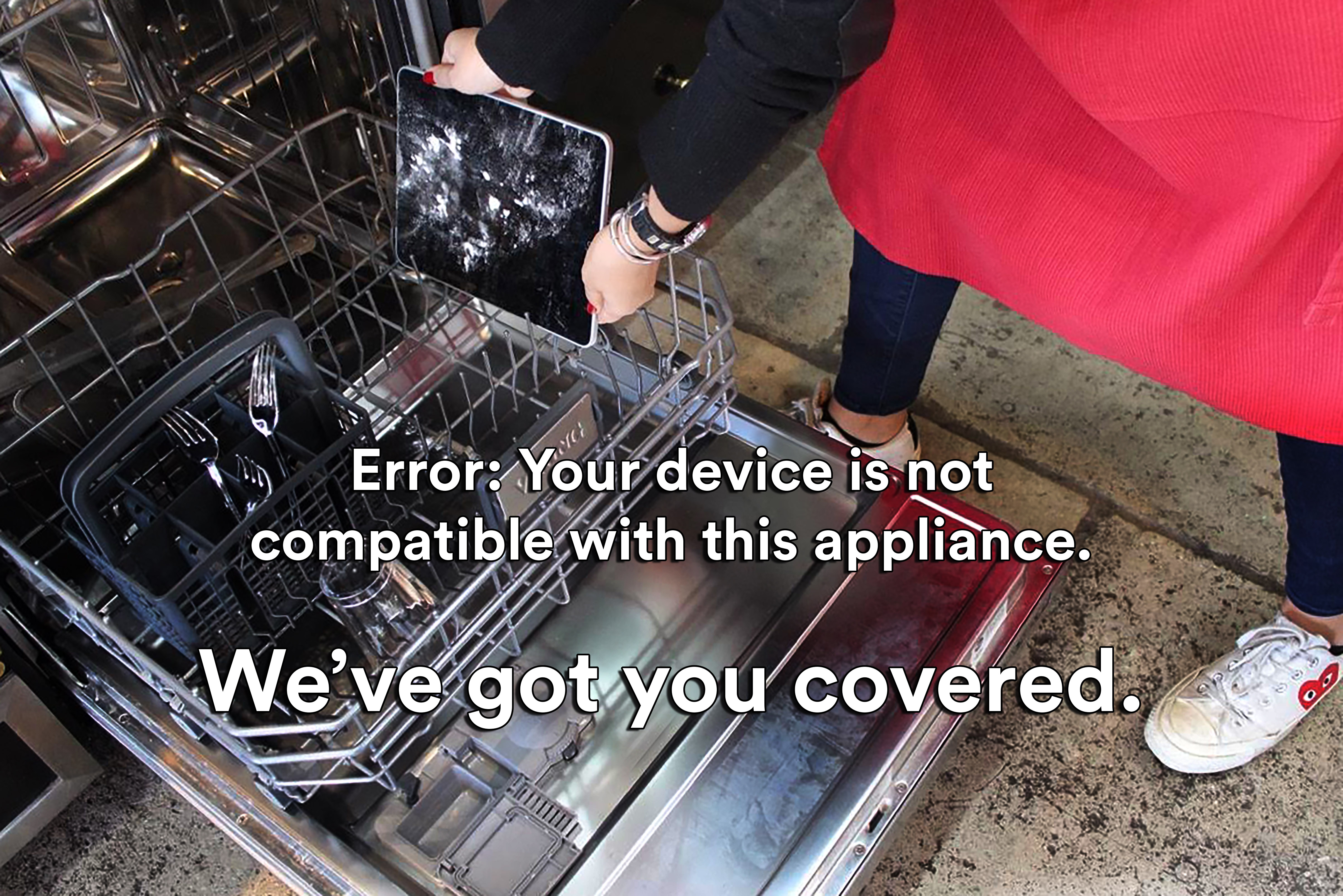 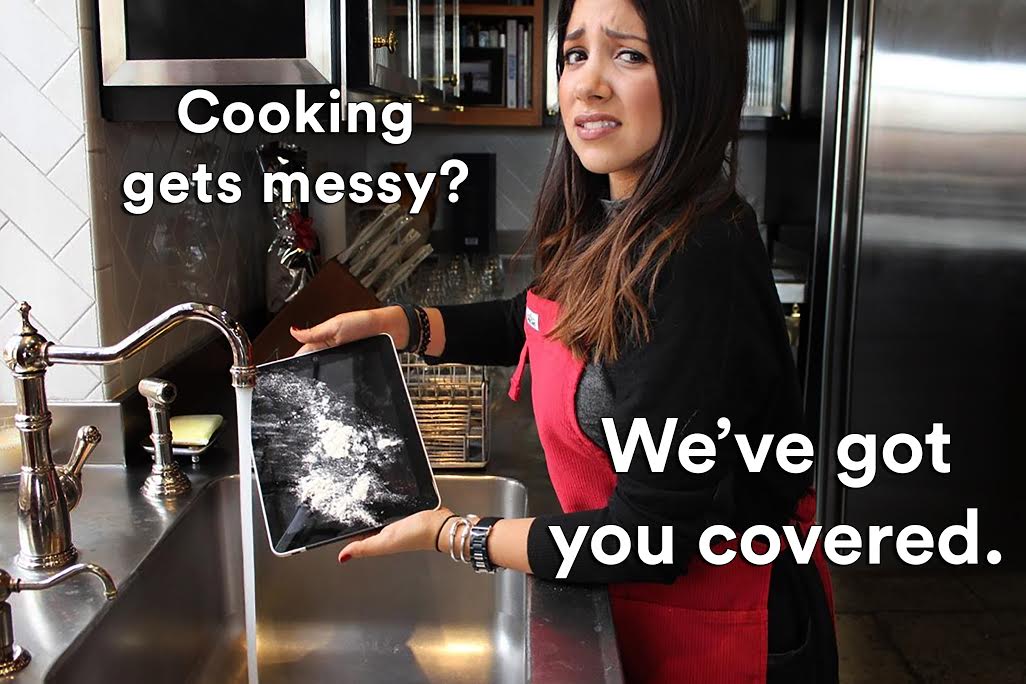 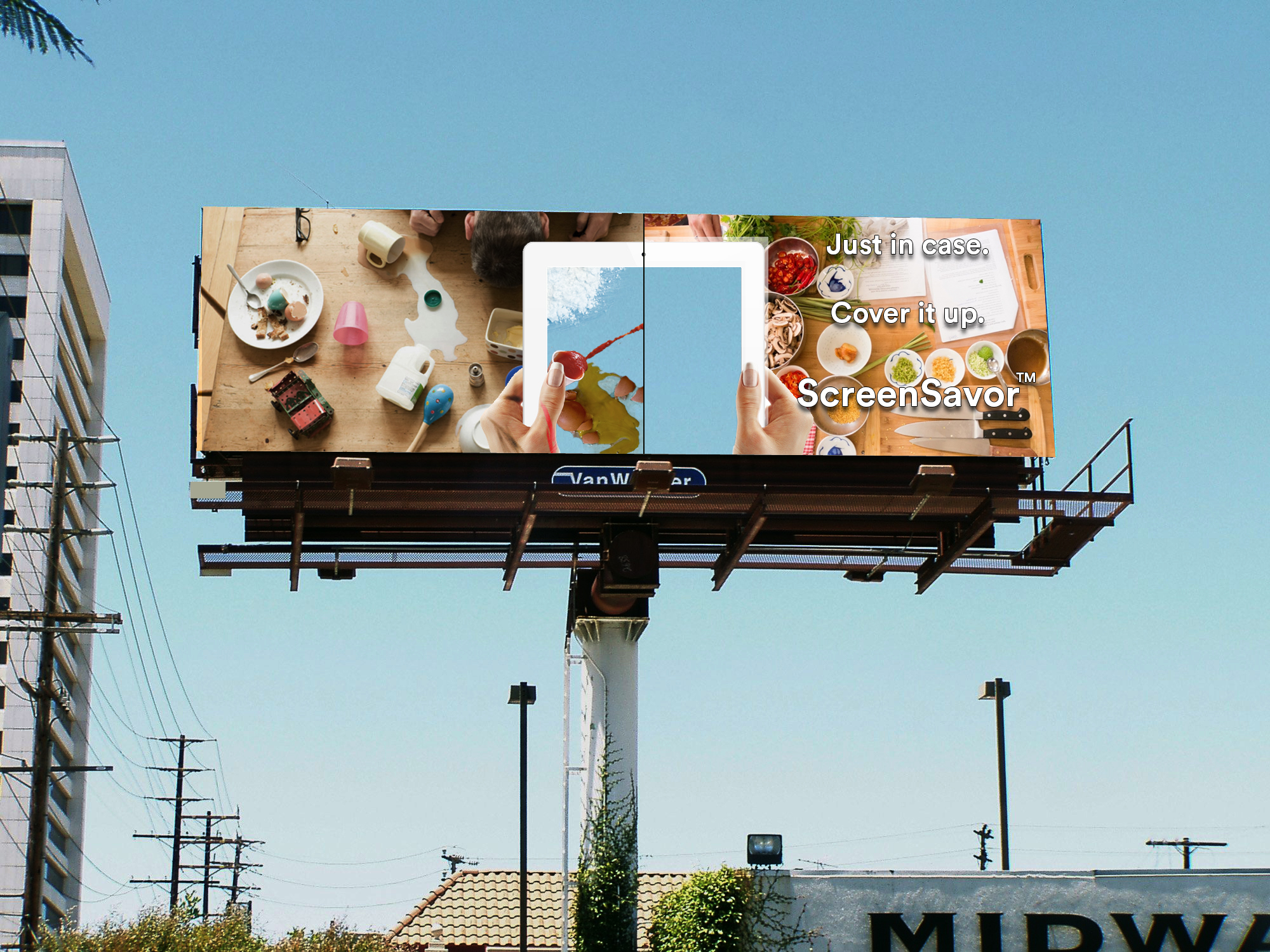 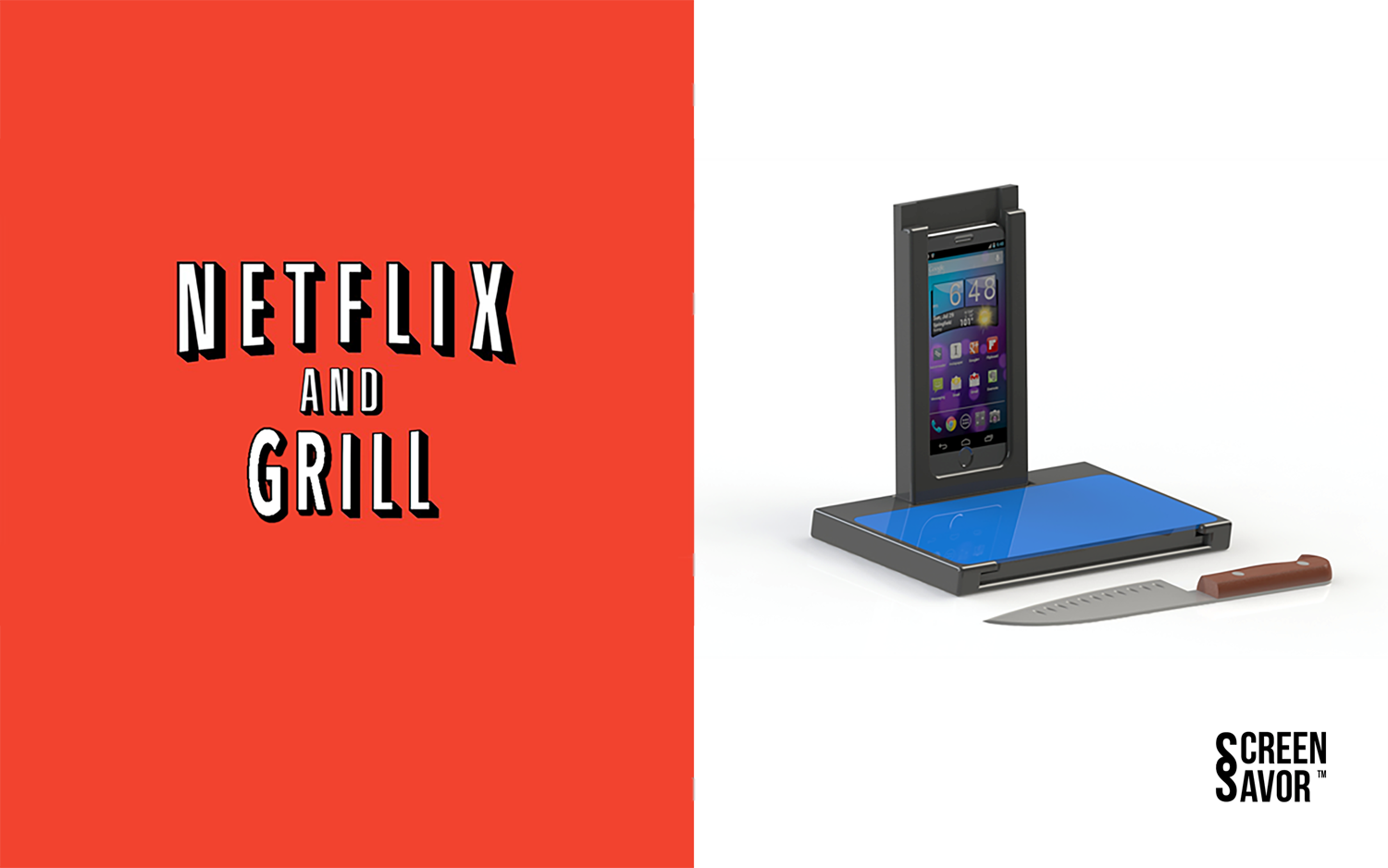 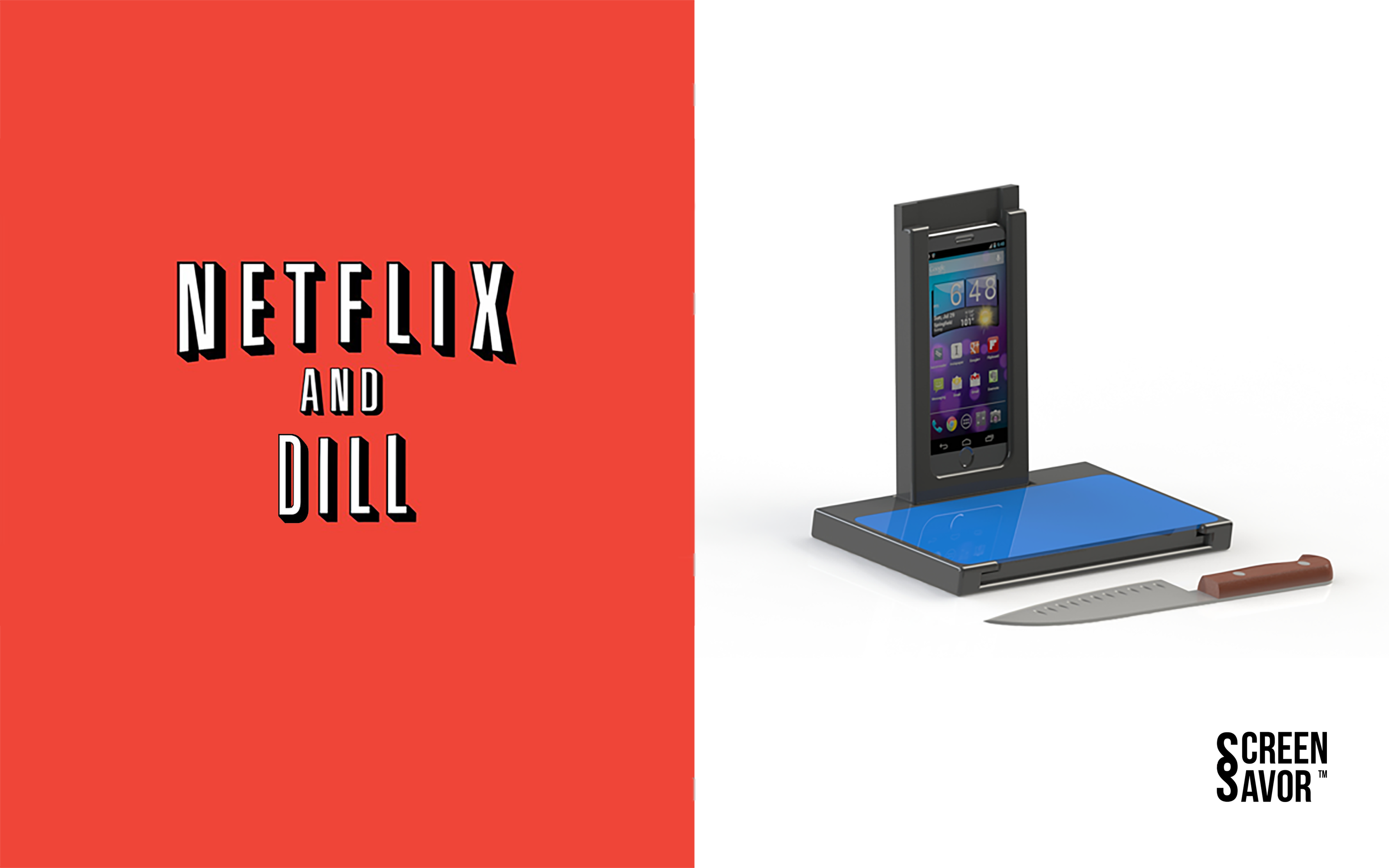 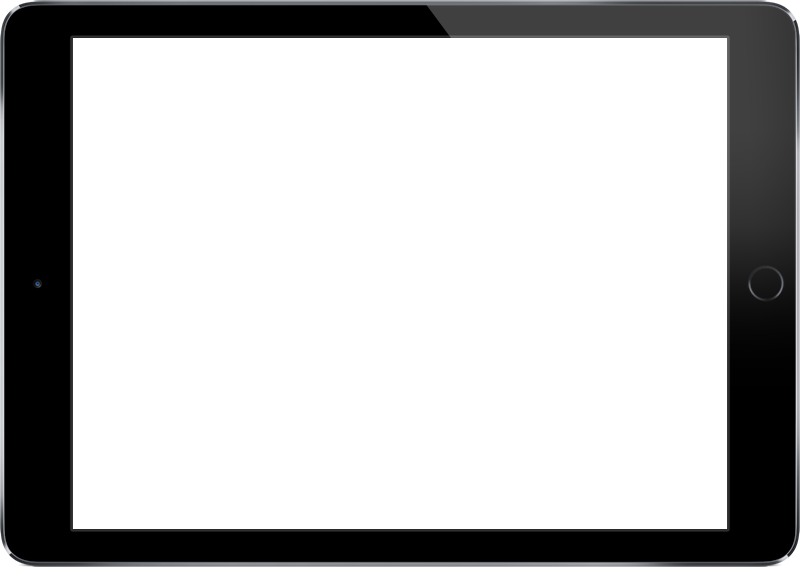 THANK YOU!